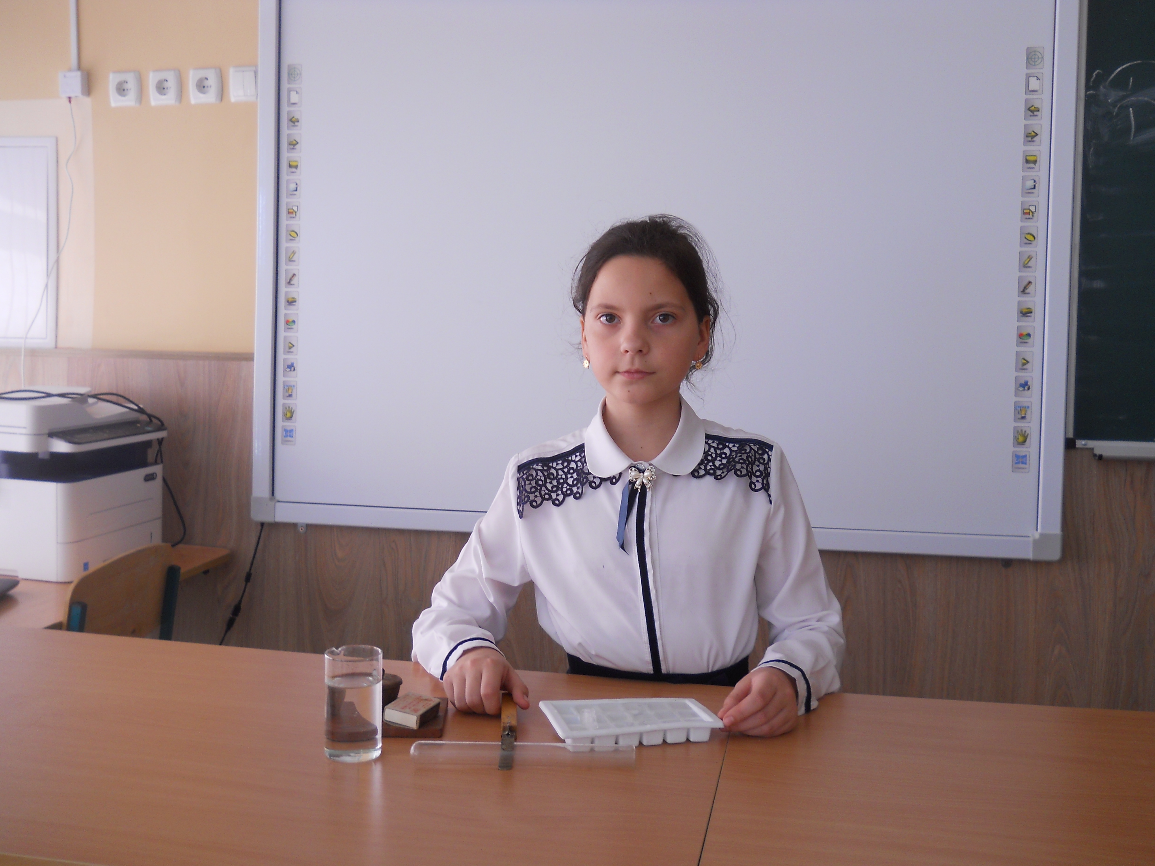 Всеукраїнський відкритий інтерактивний конкурс
“МАН – Юніор Дослідник ”
Номінація “ Технік – Юніор ” Тема: Розумний вибір
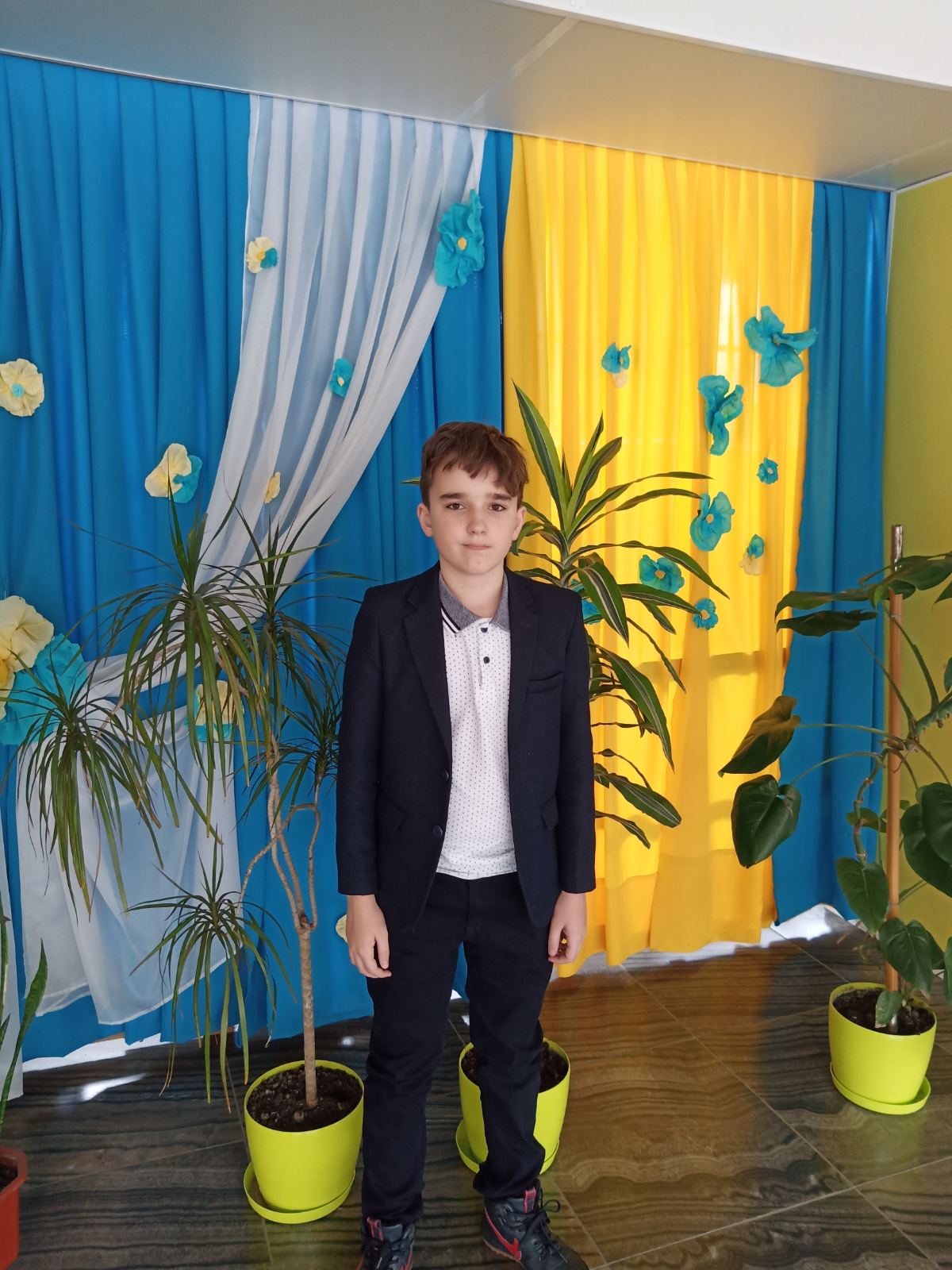 Автори: 
    Сорока Єгор та Гнашко Діана, учні 7 класу Добропільського навчально-виховного комплексу «Спеціалізована школа І-ІІІ ступенів №4 з поглибленим вивченням окремих предметів-дошкільний навчальний заклад» Добропільської міської ради
Керівник:
  Гнашко Тамара Валентинівна, учитель фізики
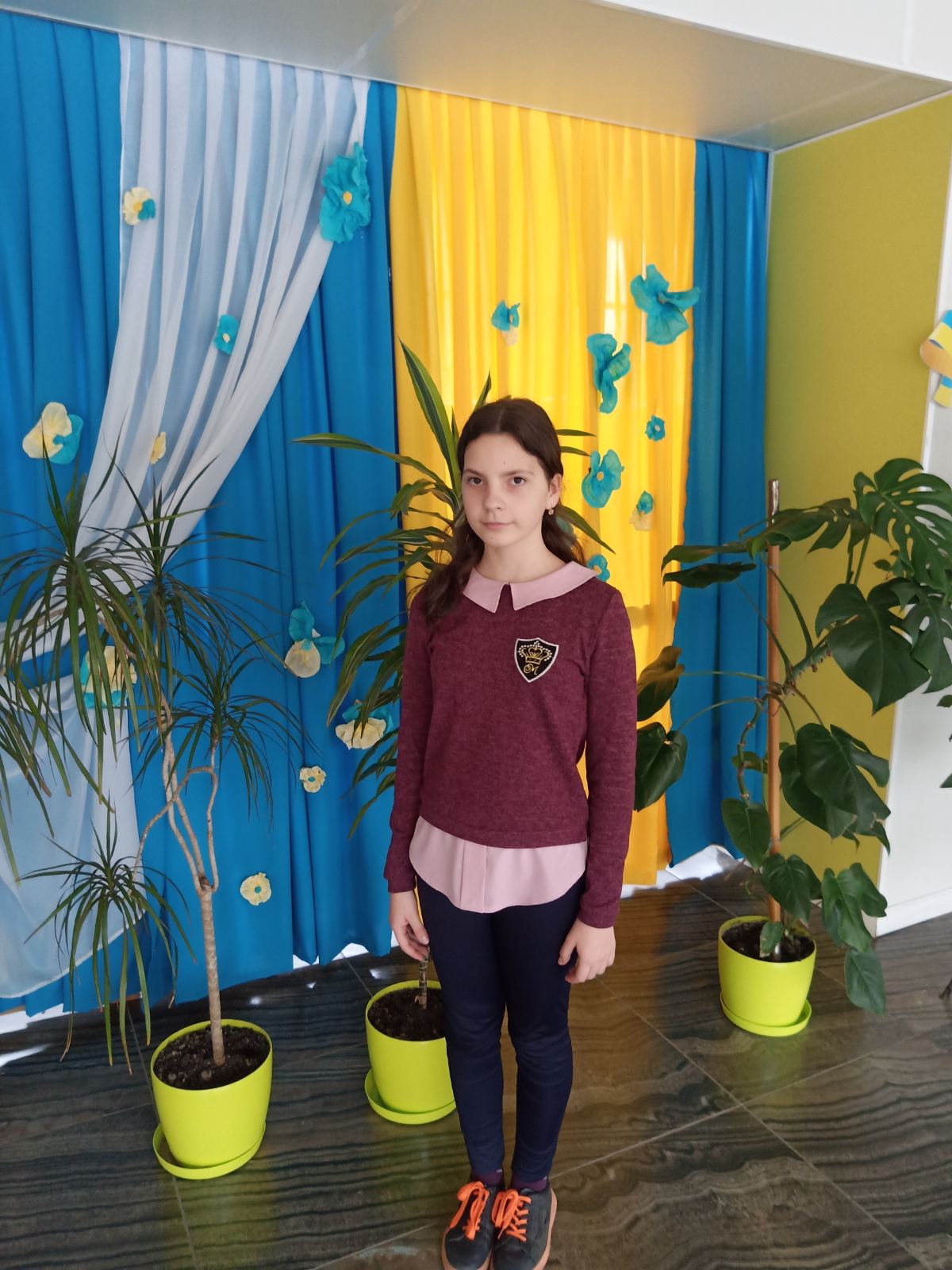 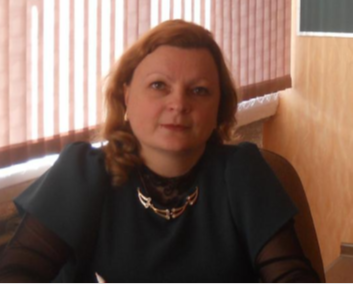 Мета роботи: 
- з'ясувати принцип приготування  їжі в мультиварці та на електроплиті;
-  дотримуватися відповідної інструкції під час приготування гороху;
- формувати практичні навички вимірювання температури за допомогою датчика температур цифрової лабораторії ЕINSTEIN; 
- науково обґрунтувати переваги приготування їжі  в одному з електроприладів;
- розвивати дослідницькі вміння.
Завдання: 
 - порівняти час приготування гороху в мультиварці та на електроплиті; 
- визначити температуру кипіння води в мультиварці та  в каструлі на електроплиті;
 -  порахувати енергозатрати під час приготування їжі;
- проаналізувати  переваги використання електроприладів під час приготування.
Об'єкт дослідження:   мультиварка, електроплита.



Предмет дослідження:  швидкість приготування гороху в мультиварці та на електроплиті, а також енергозатрати на даний процес
Горохове пюре чи суп – улюблена страва багатьох людей. Було вирішено з’ясувати, який електроприлад краще використовувати. Для цього взяли мультиварку та електроплиту. 
Потужність мультиварки 900 Вт,
 електроплити – 1500 Вт.
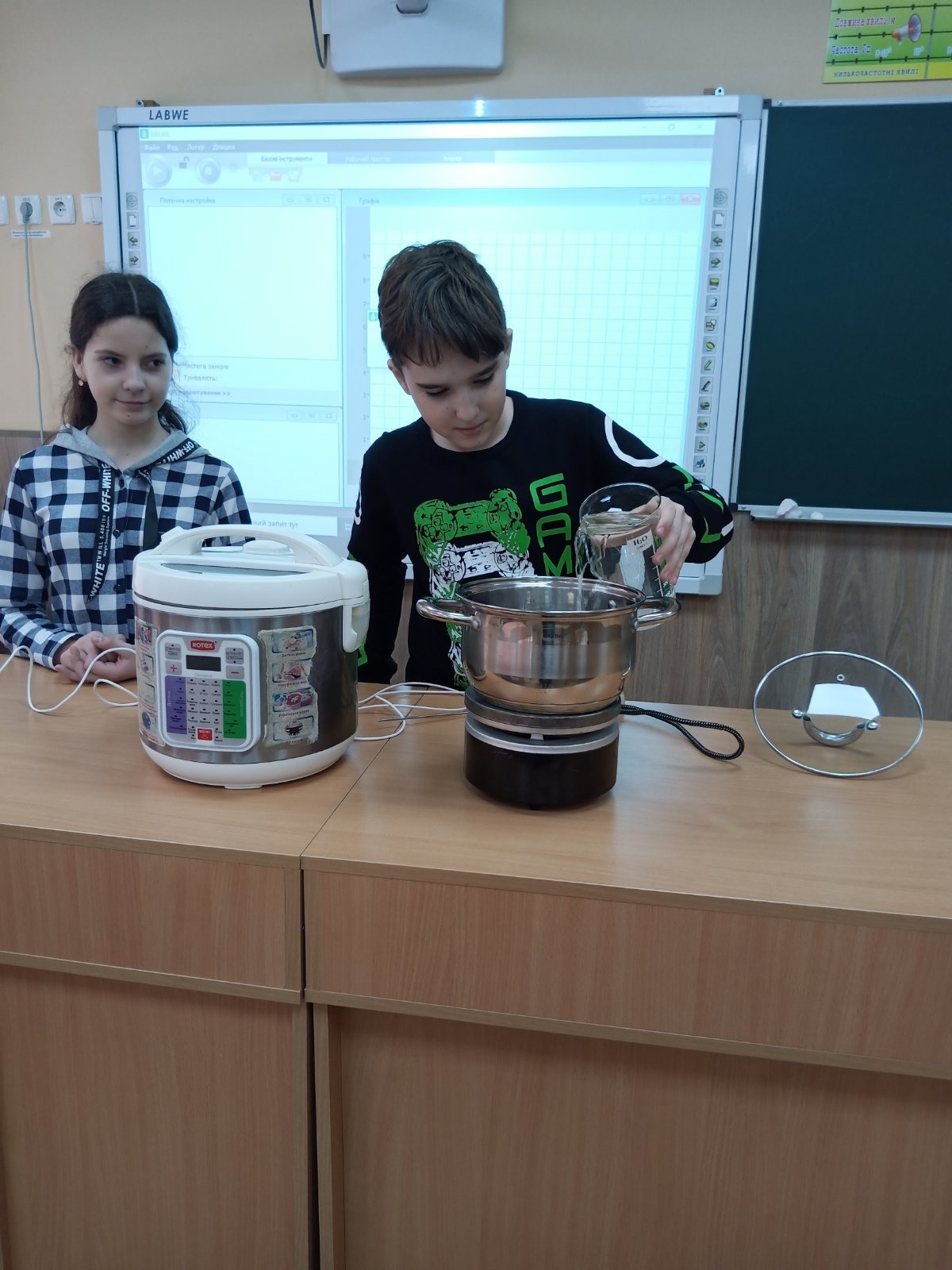 Було вирішено приготувати горох відповідно до рецепту, який знайшли в Інтернеті.
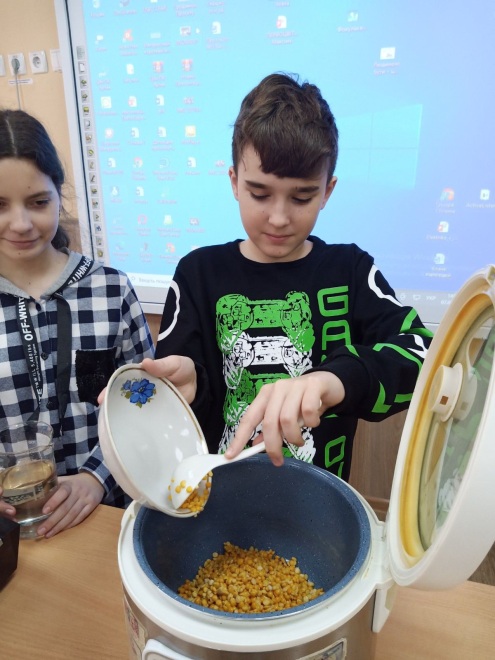 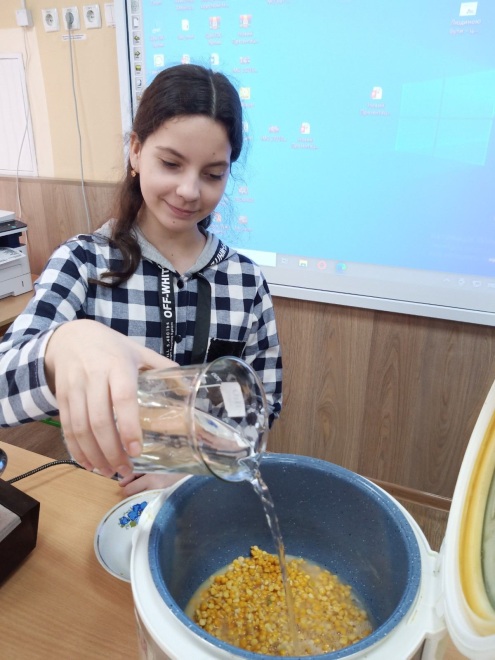 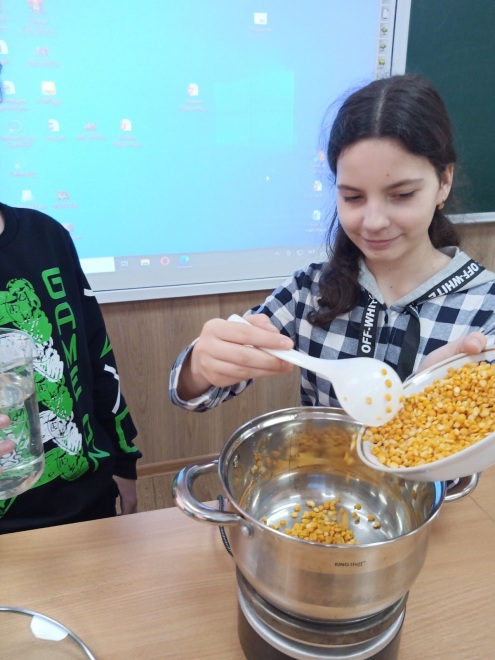 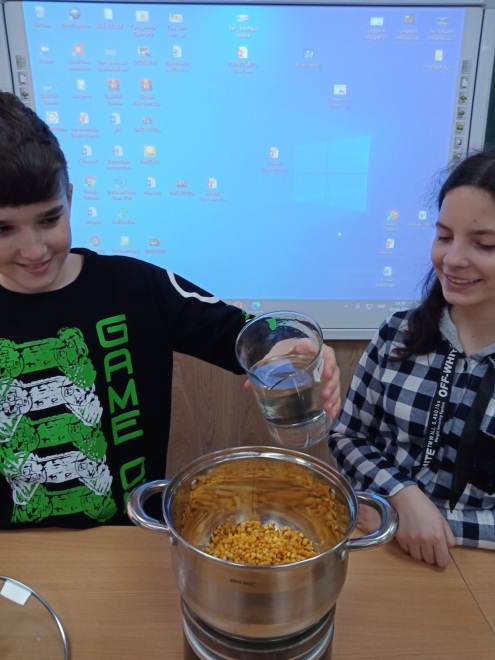 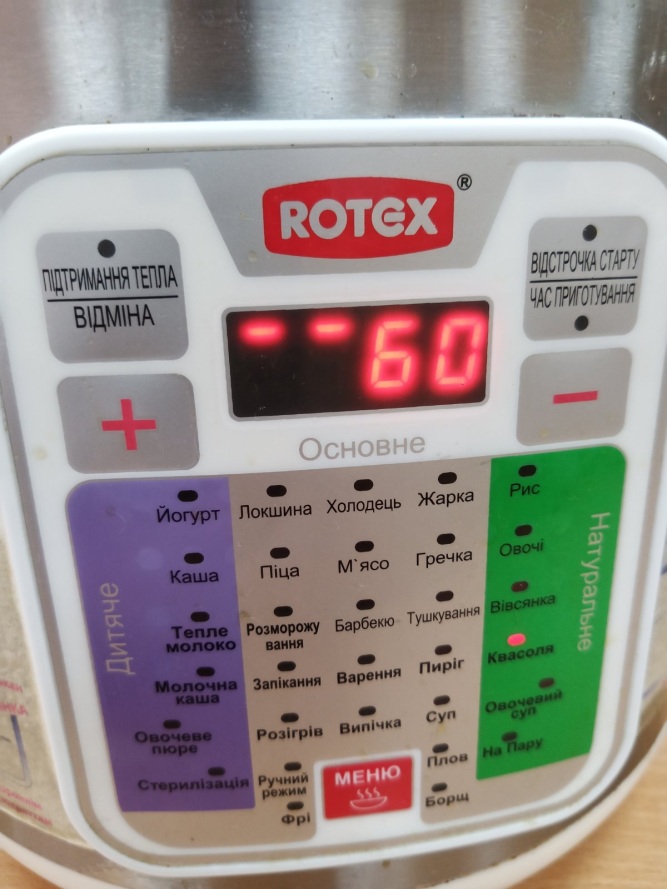 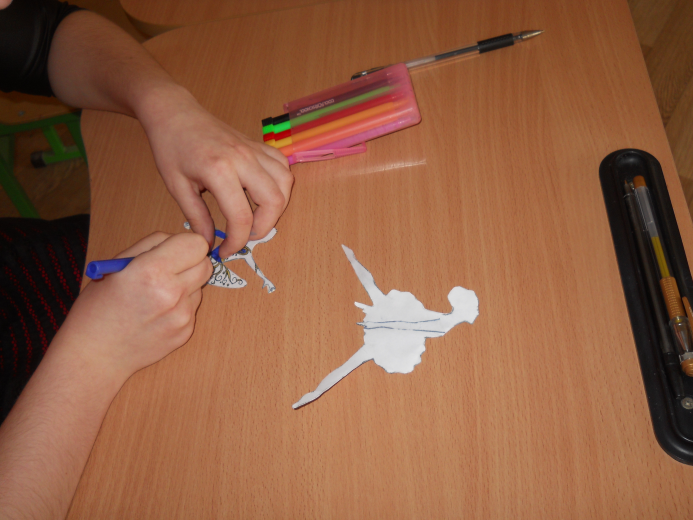 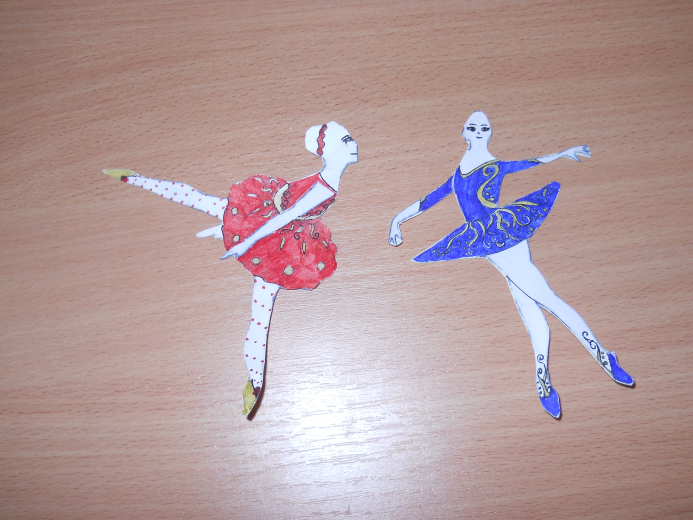 У мультиварці було вибрано режим «Квасоля», оскільки горох належить до бобових. Час приготування страви 60 хвилин. Через 1 годину мультиварка відключилася, перевірили готовність продукту в ній та в каструлі на звичайній електроплиті. Горох із мультиварки був повністю зварений, а в каструлі – сирий.
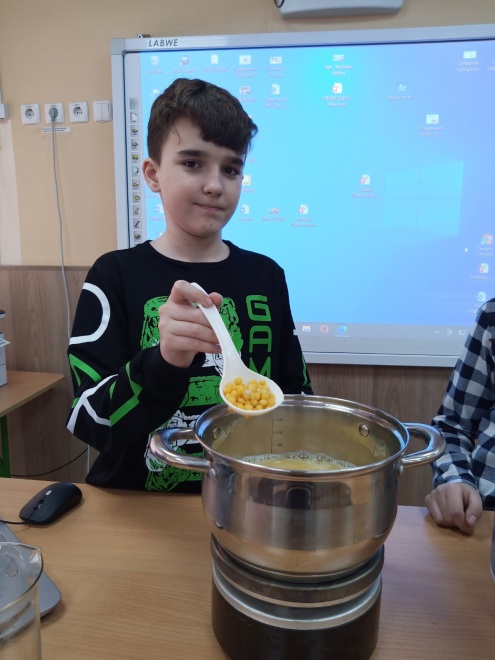 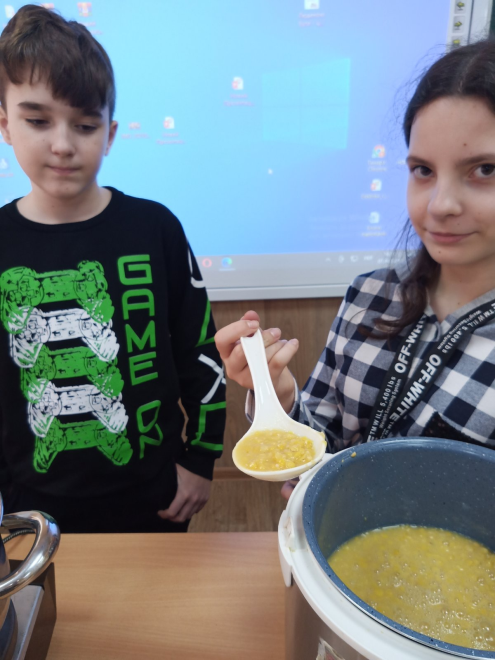 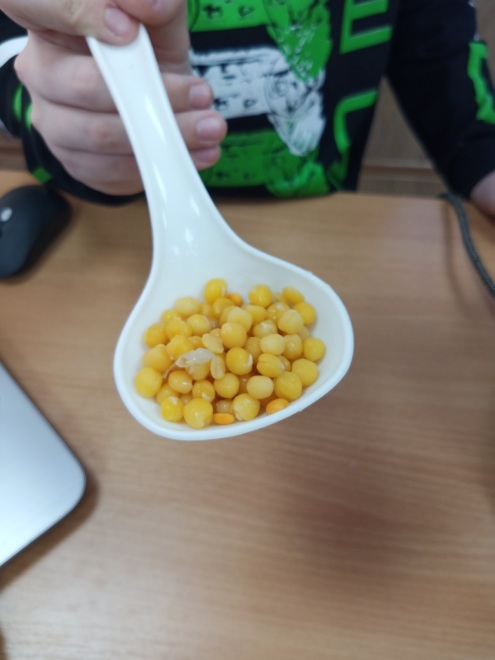 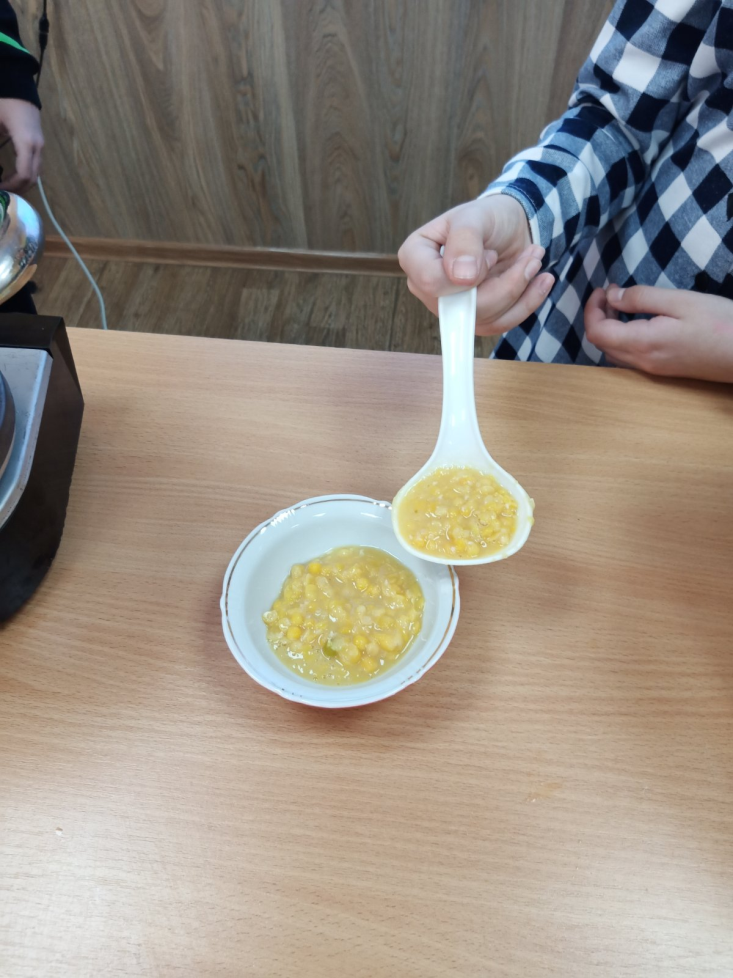 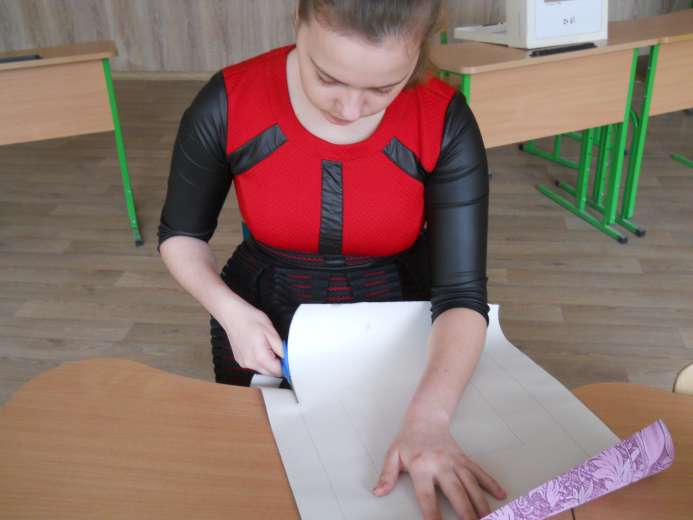 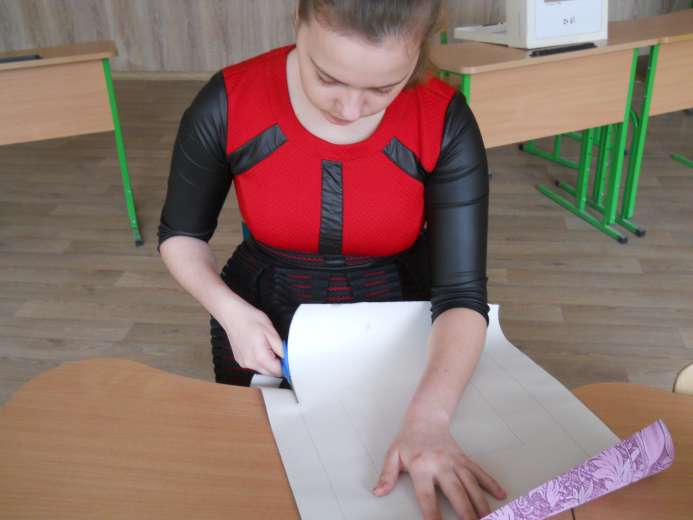 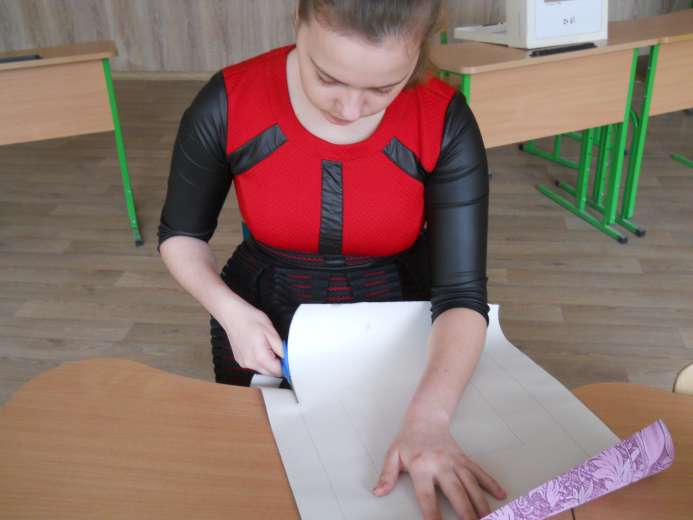 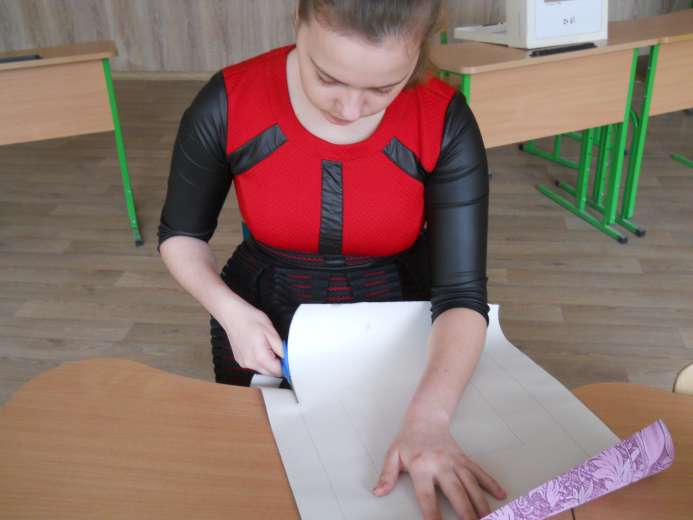 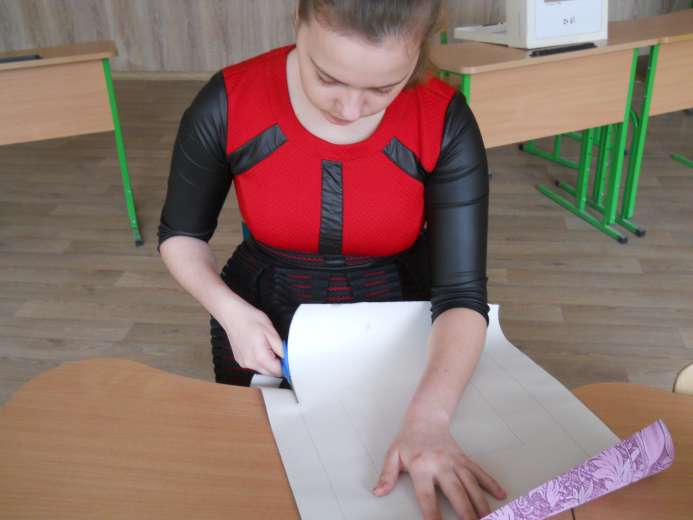 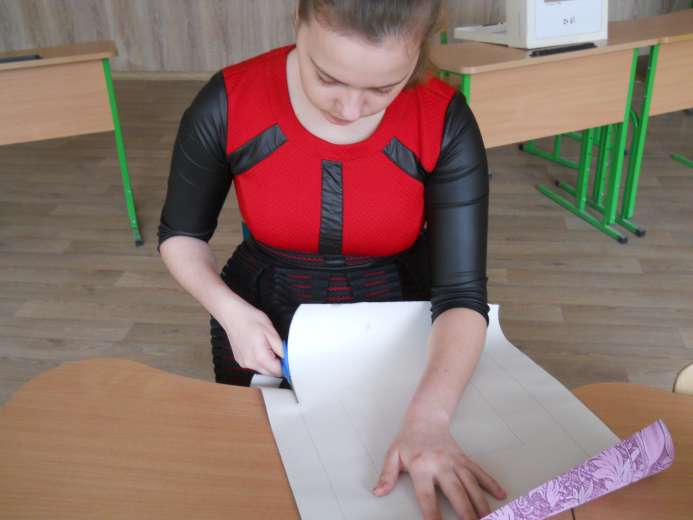 Лише через дві години варіння горох в каструлі досяг тієї самої готовності, як у мультиварці за одну годину. Тобто час приготуванні страви в мультиварці в два рази менший, ніж у каструлі на електроплиті. 
      Виникло питання: що може впливати на швидкість приготування продуктів?
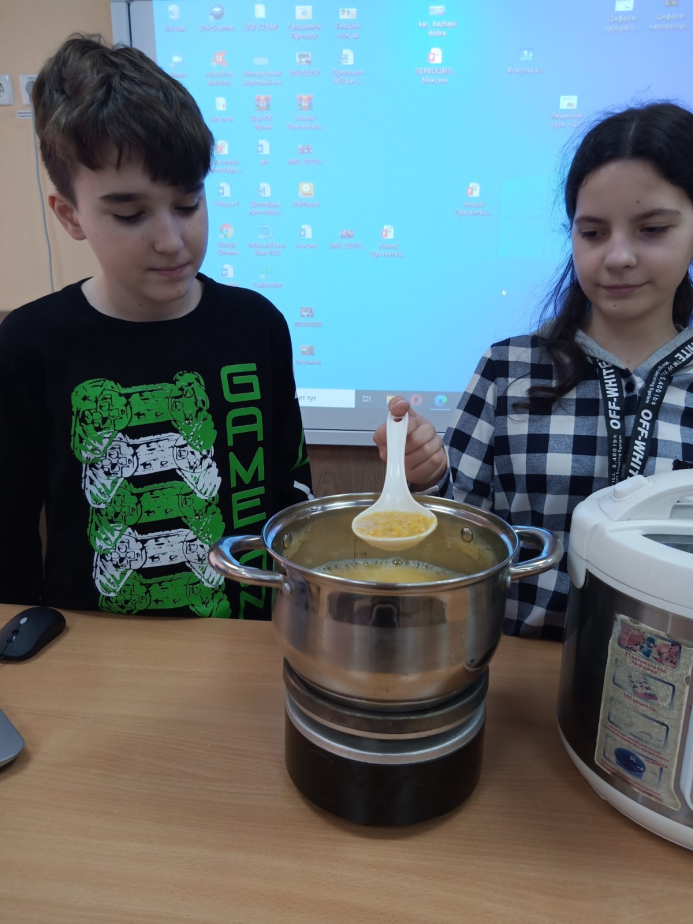 Мультиварка — каструля з герметичною кришкою та нагрівальним елементом, обладнана клапаном для  випуску пари, тобто тиск усередині неї більше, ніж назовні. Проаналізувавши інформацію, надану в Інтернеті, з’ясували, що при збільшенні тиску збільшується температура кипіння води. З уроків природознавства відомо, що температура кипіння води при нормальному атмосферному тиску дорівнює 100 0С.  За допомогою датчика температур комплексу ЕINSTEIN поміряли температуру кипіння води в мультиварці та каструлі.
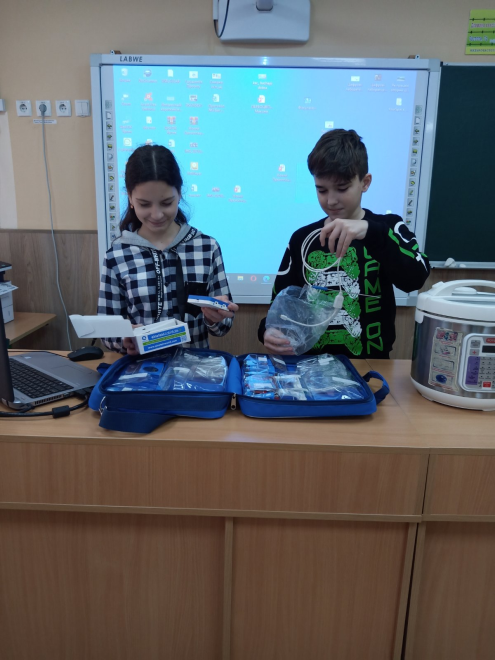 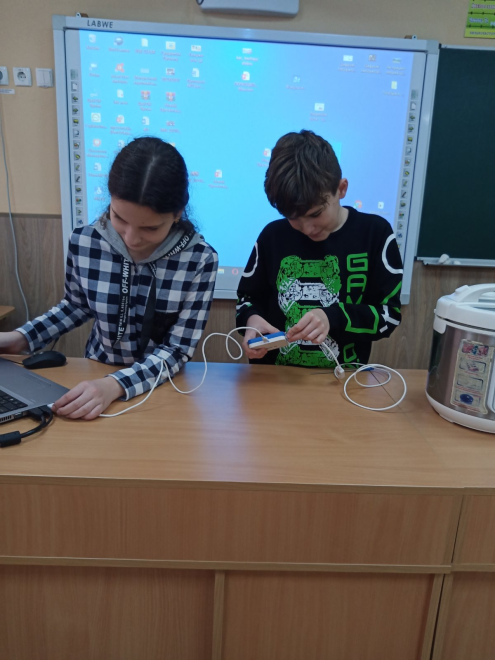 Вимірювання температури кипіння в каструлі на електроплиті.
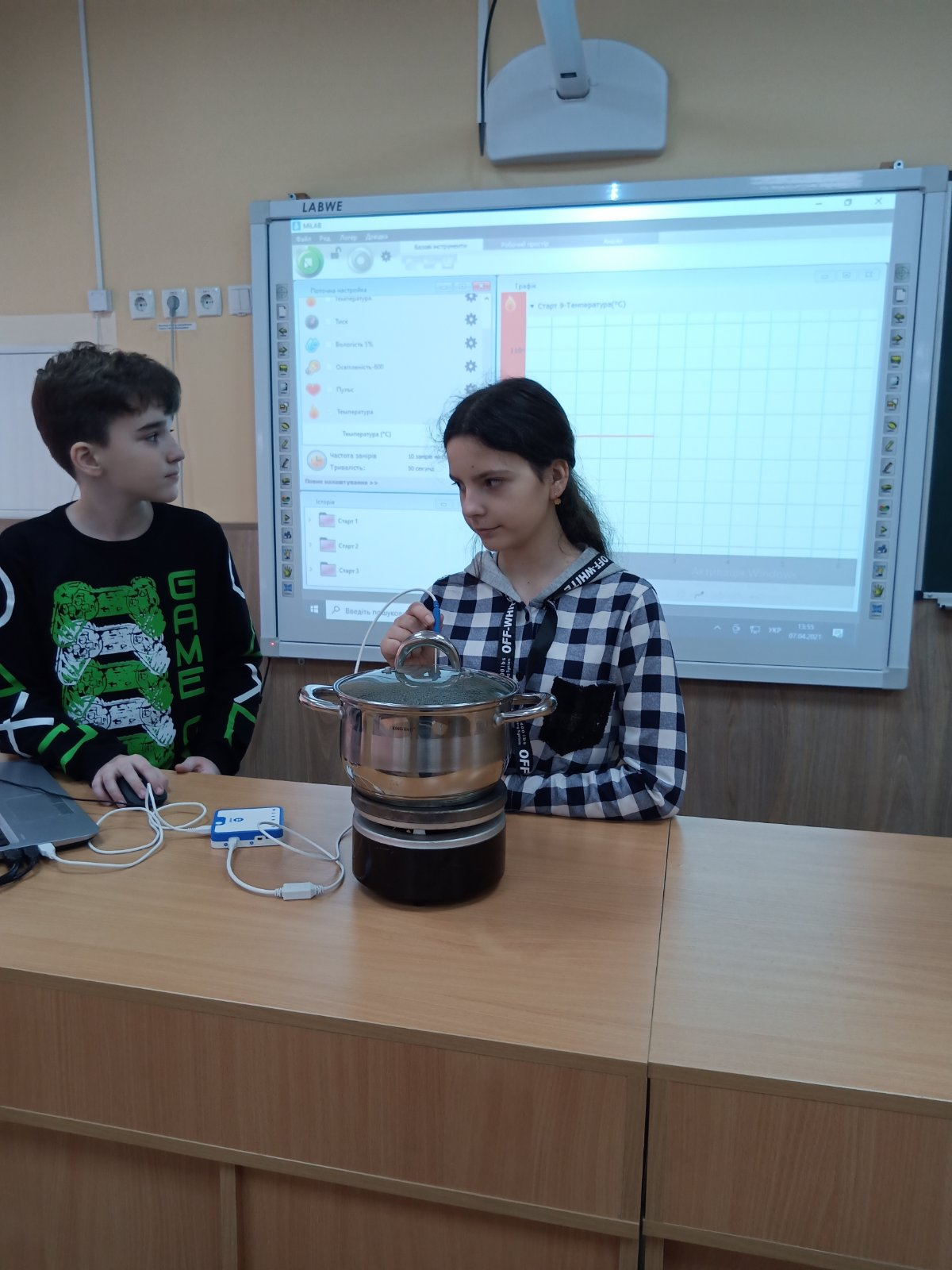 Вимірювання температури кипіння води в мультиварці.
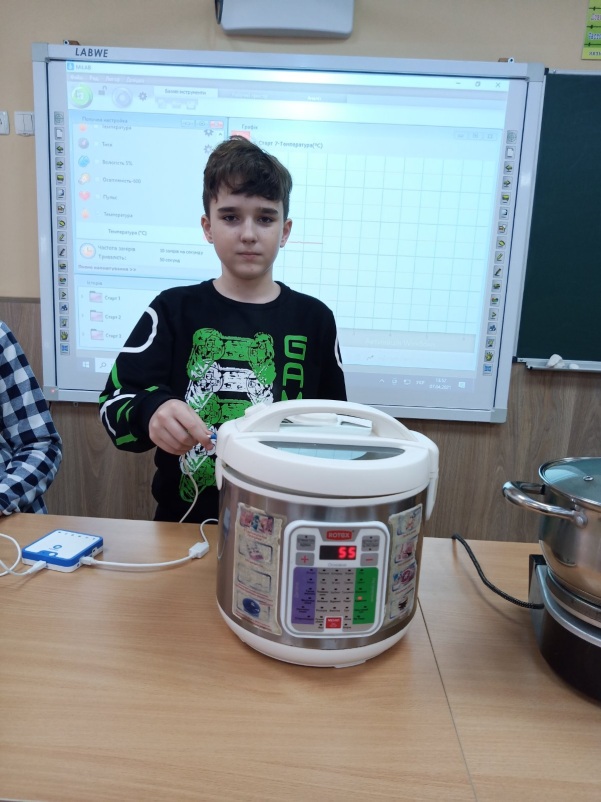 Температура кипіння води в каструлі 99,7 0С, а в мультиварці  - 101, 3 0С. Отже відрізняються на 1,6 0С, тобто незначно.
Після опрацювання інформації стало зрозуміло, що з мультиварки пара не виходить, як виходить із каструлі. За рахунок збереження пари  температура приготування їжі збільшується, тиск усередині збільшується. У нашій мультиварці збільшення температури не значне. Але, оскільки тепло залишається всередині, пара вводиться в їжу, внутрішня частина їжі готується ретельно, тим самим пришвидшується приготування. У каструлі пара постійно виходить, а з нею – й тепло. Тому й швидкість приготування нижча.
Температура приготування і тиск у каструлі 
менші, ніж у мультиварці.
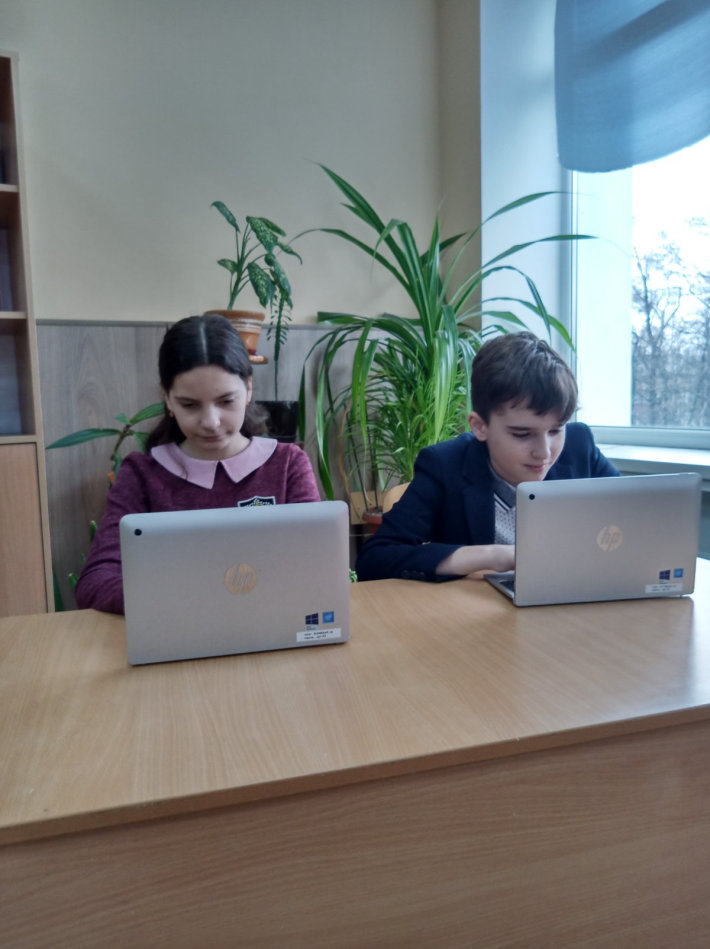 Знаючи потужність електроприладів та час приготування їжі, порахували кількість спожитої енергії. Для приготування гороху в мультиварці використали 0,9 кВт*год, а на електроплиті –              3 кВт*год, тобто в 3,3 рази більше. Отже, економніше використовувати мультиварку.
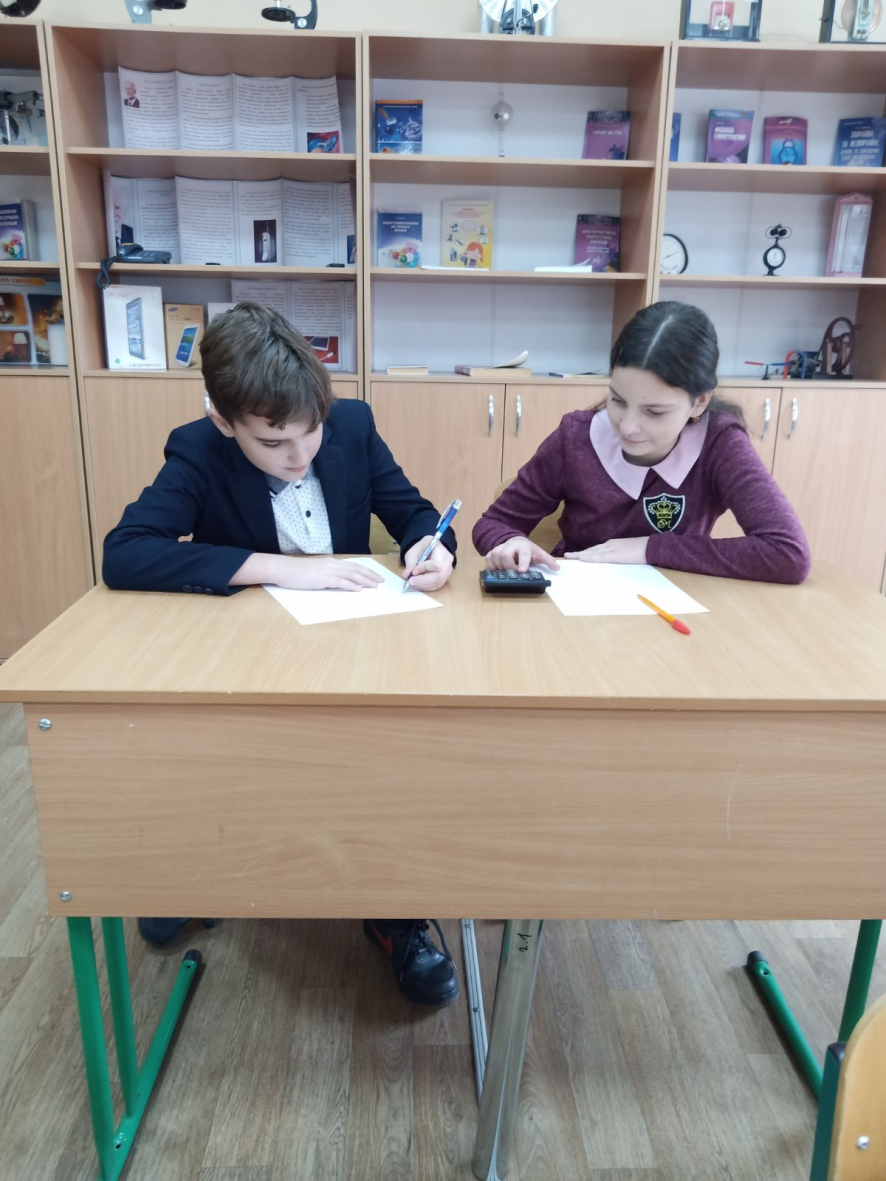 Висновки:

приготування гороху в мультиварці дає виграш у часі в два рази, ніж на електроплиті, а по енерговитратах – в 3,3 рази;
температура кипіння води  в даній мультиварці на 1,6 0С більша, ніж у звичайній каструлі за рахунок збільшеного тиску; 
внаслідок збільшеного тиску пари продукти готуються швидше; 
використання мультиварки ефективніше, ніж електроплити.
Джерела інформації:
https://uk.wikipedia.org/wiki/%D0%9C%D1%83%D0%BB%D1%8C%D1%82%D0%B8%D0%B2%D0%B0%D1%80%D0%BA%D0%B0
https://i2.rozetka.ua/goods/documents/1080179/6634455_documents_1080179236.pdf
https://uk.wikipedia.org/wiki/%D0%A2%D0%B5%D0%BC%D0%BF%D0%B5%D1%80%D0%B0%D1%82%D1%83%D1%80%D0%B0_%D0%BA%D0%B8%D0%BF%D1%96%D0%BD%D0%BD%D1%8F